Consultation on Liverpool’s Hospital-Based Orthopaedic and ENT Services for Adults
26 June to 15 September 2017
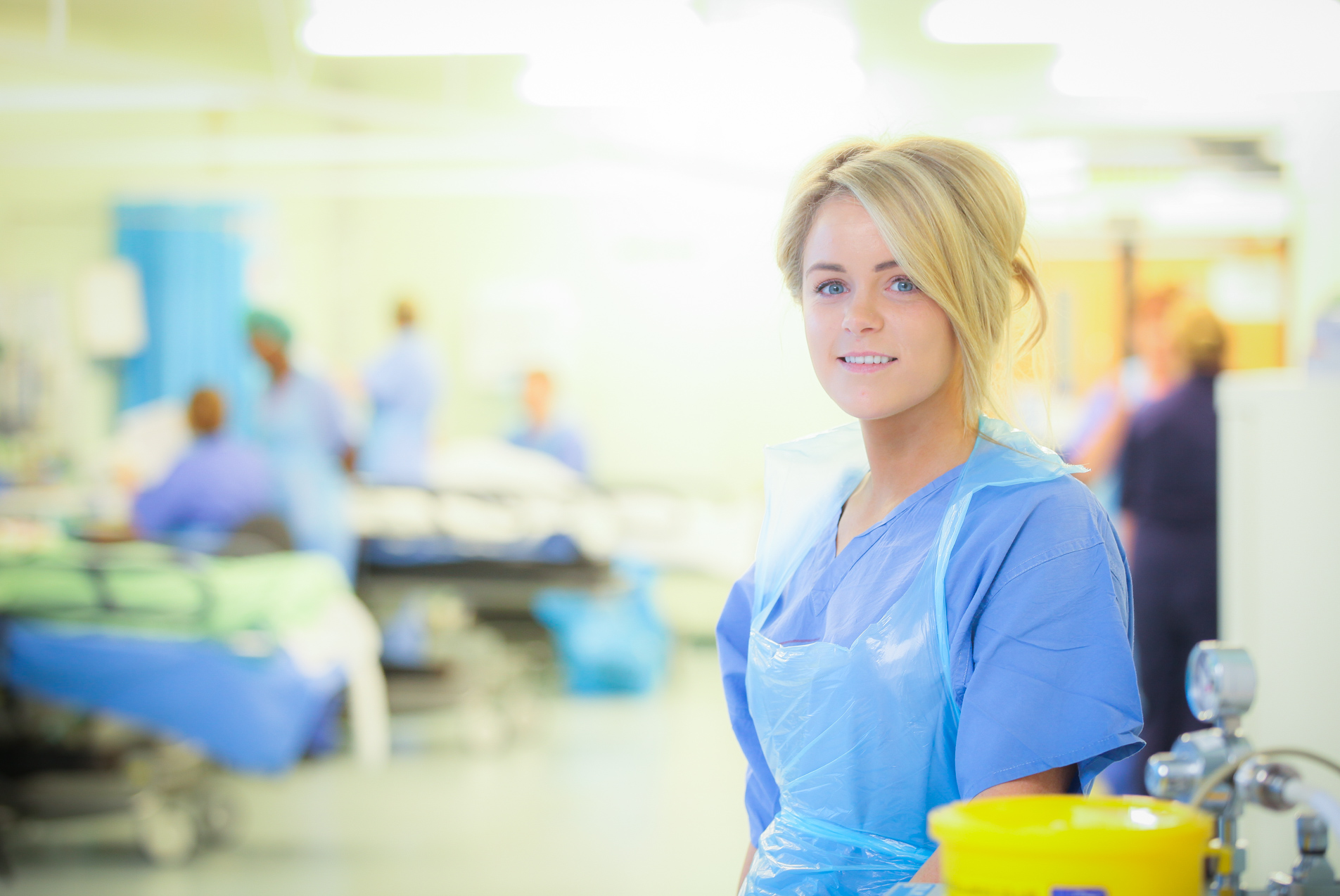 Recap on what is being proposed
Consultation Objectives
The objectives for the consultation were to:-

Increase understanding among patients and public of the issues prompting the review of Orthopaedic and ENT services
Share the potential solutions that have been considered in the review and present the preferred option.
Understand whether people recognise and support the reasons for changing how and where care is provided
Understand how the preferred option may impact on the local population and their views of the proposed change
Understand whether there are differences of view among different communities and whether any adjustments \ mitigations can be made to the proposed option, especially regarding meeting Equalities duties. The biggest difference for patients – in some cases - will be additional travel.
Provide people with a range of mechanisms to share their views about proposals for these services.
Consultation Format
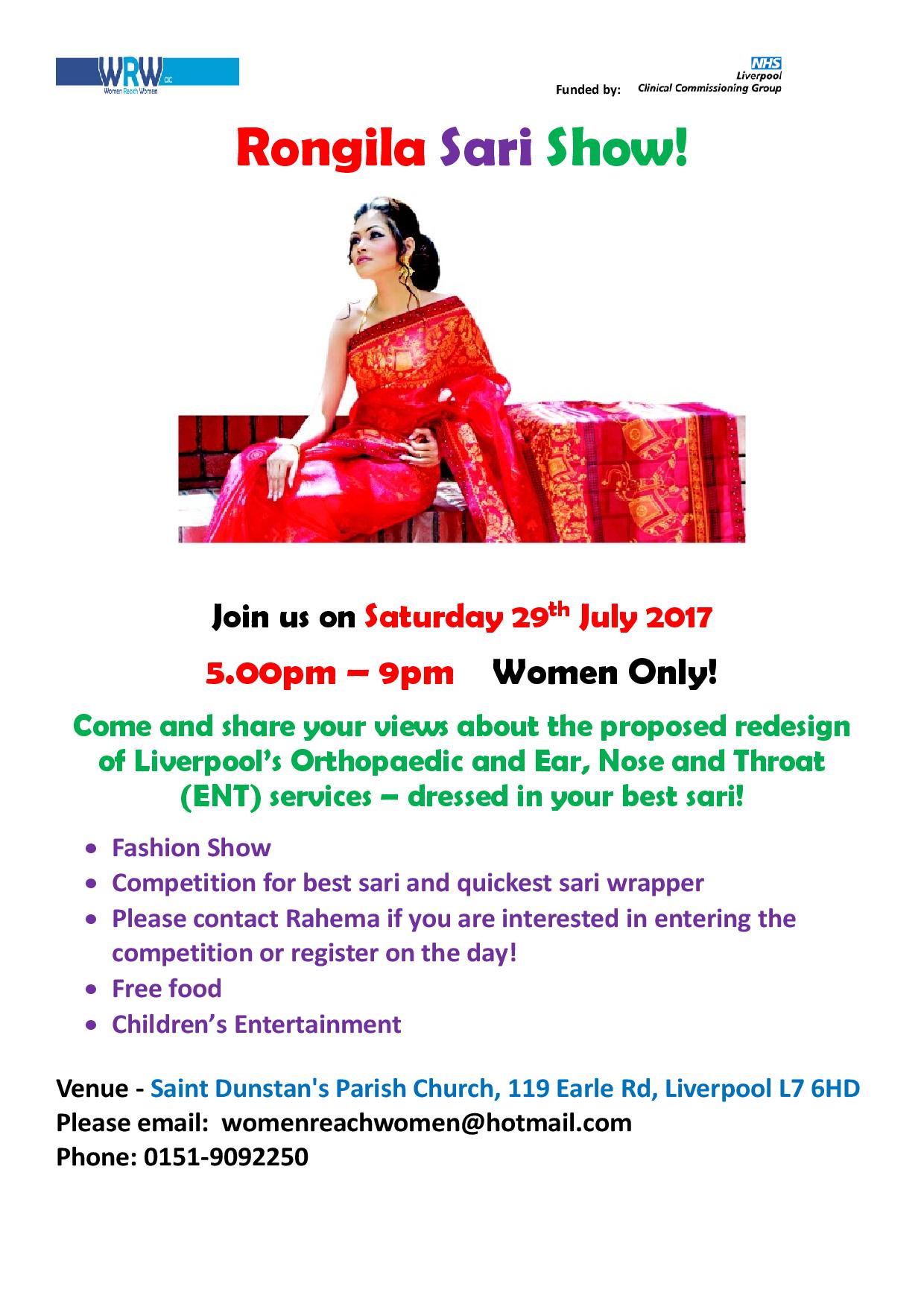 Website and social media
Booklet
VCSE Engagement Partners
Public Events/ HealthWatch
Clinics 
Using existing workforce
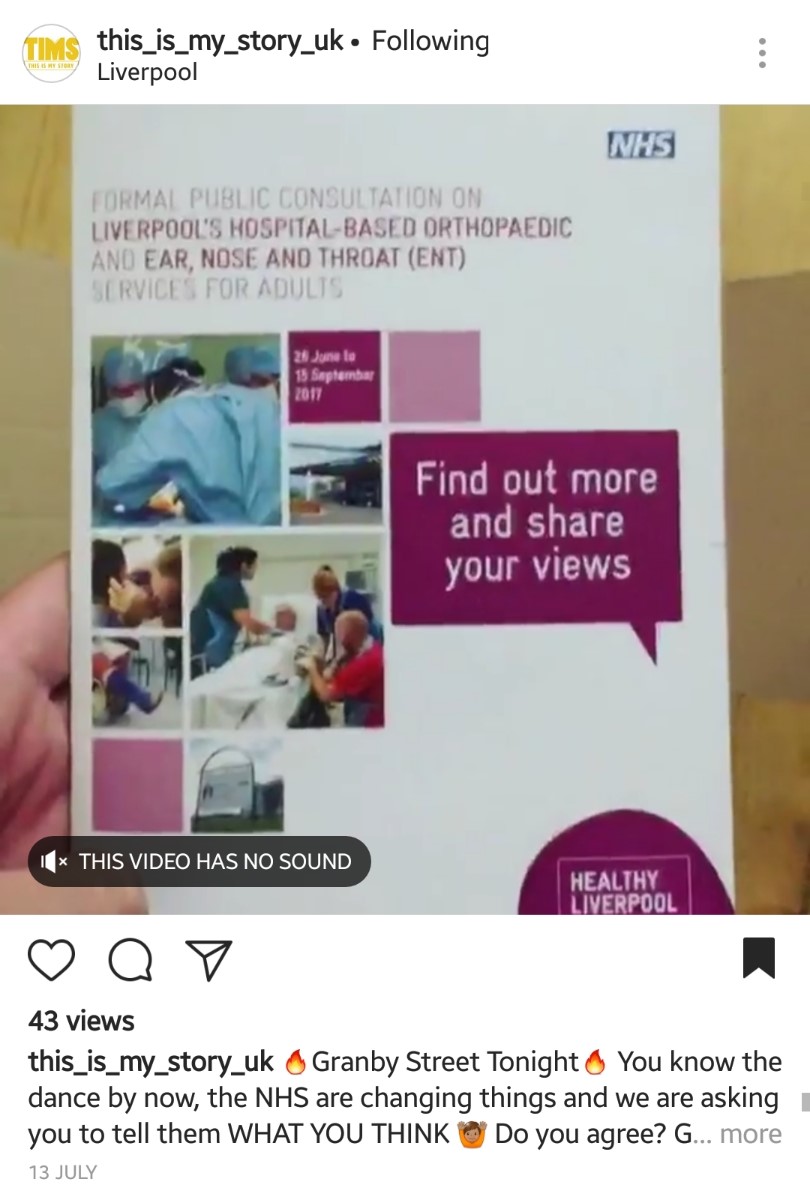 Consultation Reach
10,030 consultation booklets distributed
Trust volunteers gave out 3067 surveys and directly supported 364 people to complete the survey.
Online - 3,870 visits to the website
Facebook	- 57,860 reach
Twitter - 94,204 impressions
6 Community Partner Engagement reaching approx. 600
20 community meetings
32 sessions with BME communities
22 community clinics
2 Healthwatch events
Direct letters – S&F patient’s only
Consultation Findings
Overall, there were 2000 responses to the consultation ; 1757 received through a completed survey and 243 individuals involved in 19 focus groups.
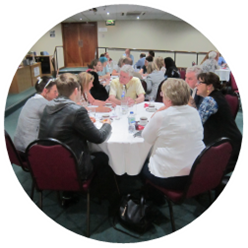 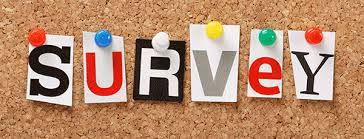 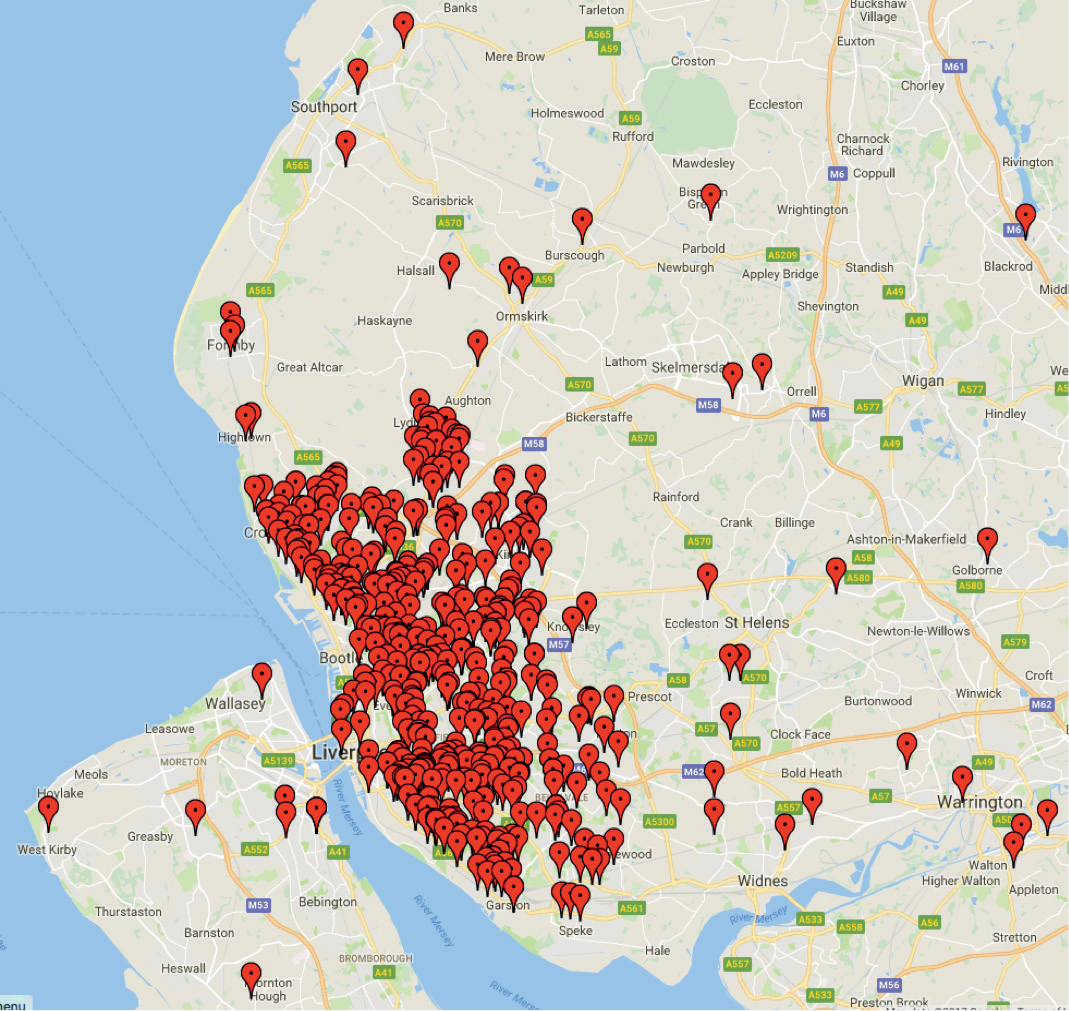 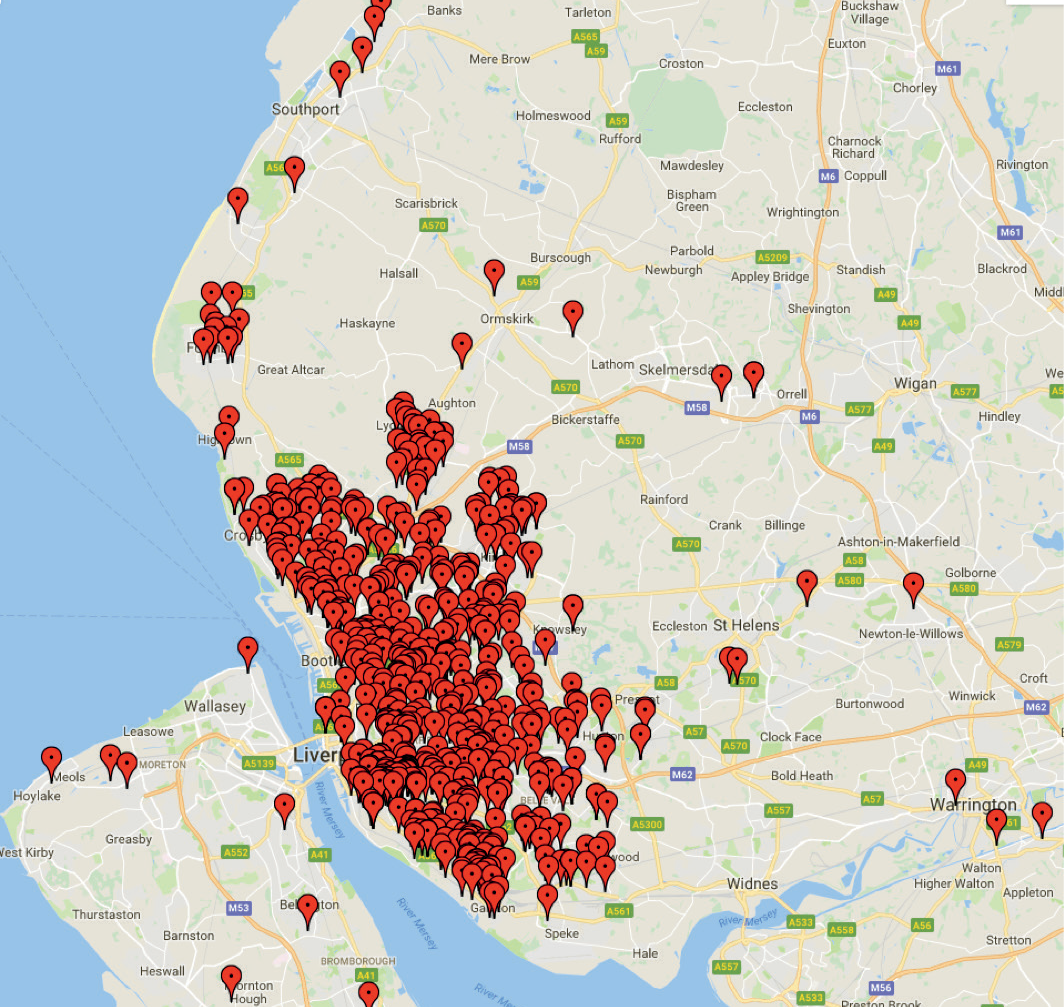 Orthopaedic service users
ENT service users
Relationship to services
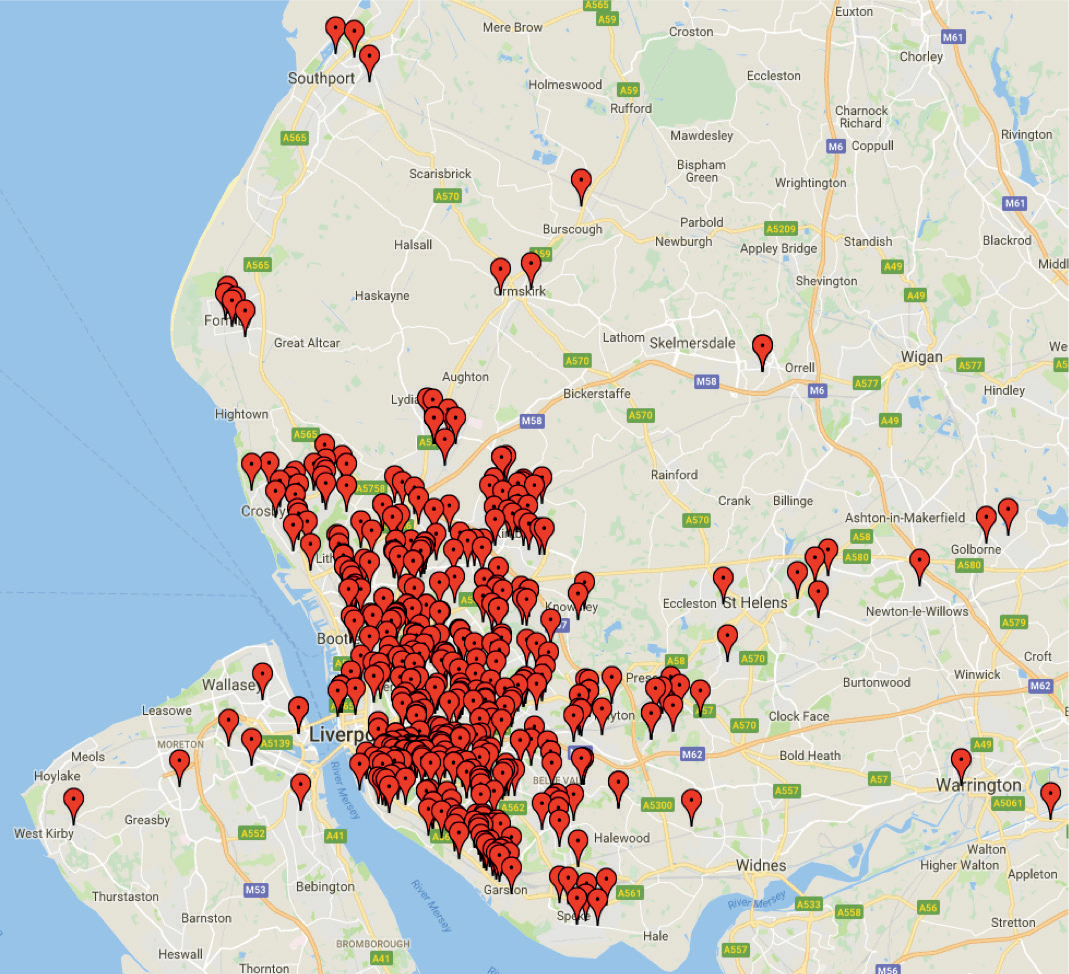 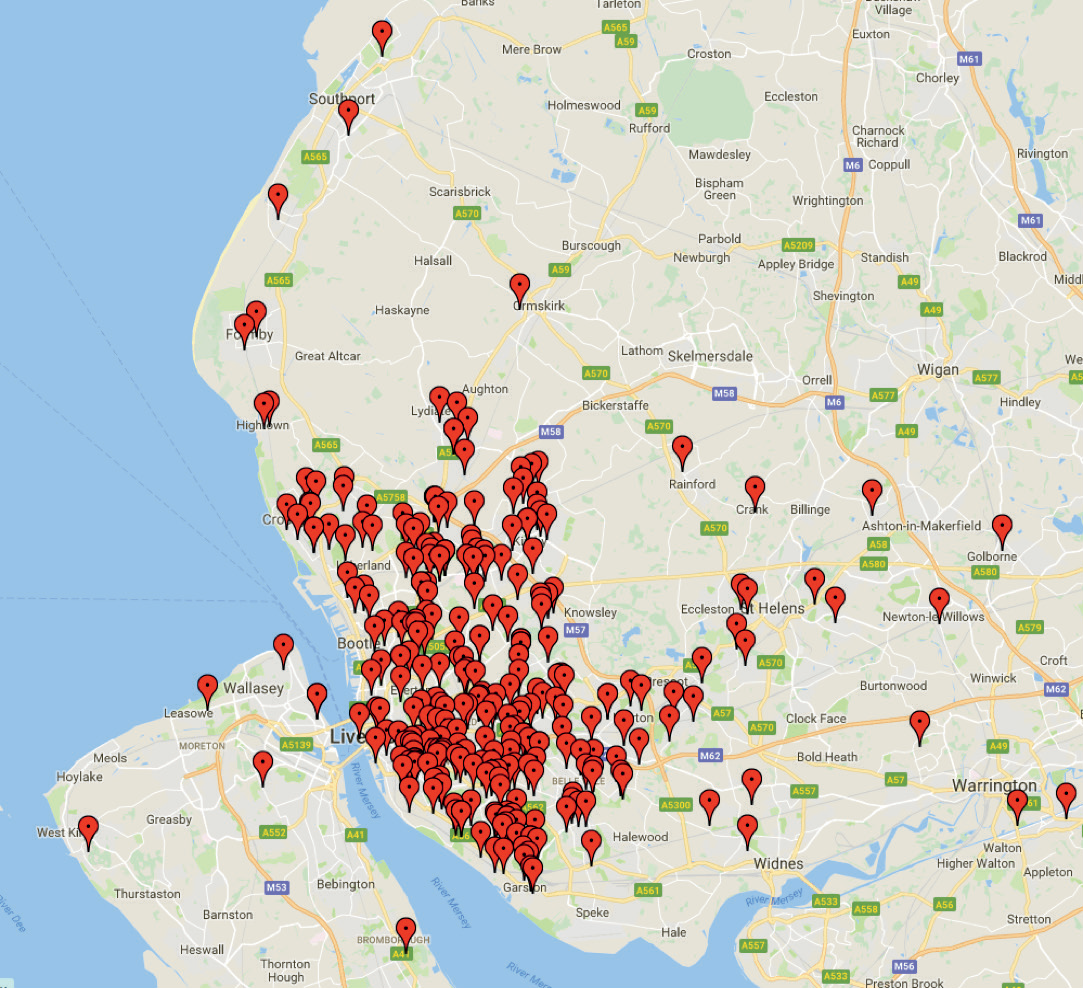 Close to a service user
Works with service users
Relationship to service
Consultation Findings
Do you think that the doctors have come up with the best plan for orthopaedics?
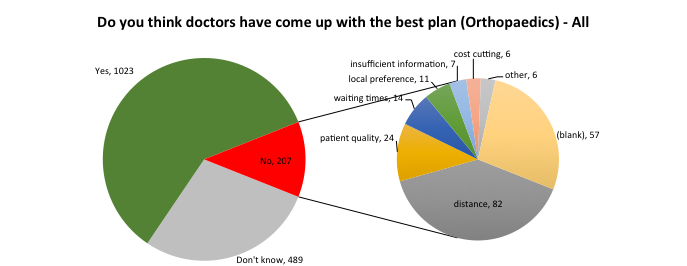 Consultation Findings
Do you think that the doctors have come up with the best plan for ENT?
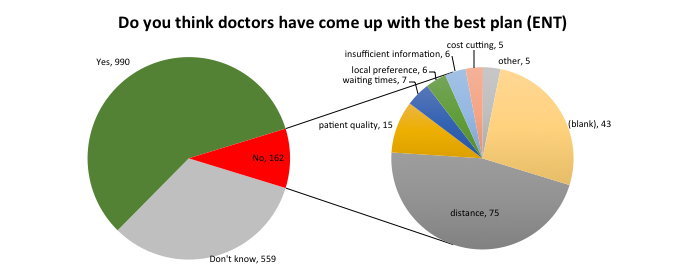 Consultation Findings
How might the changes affect you?
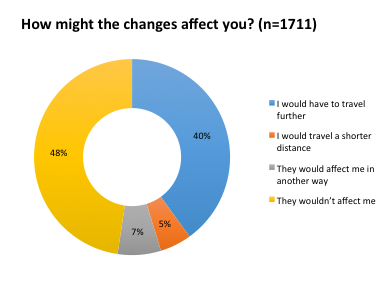 Consultation Findings
How might the changes affect you? - by region
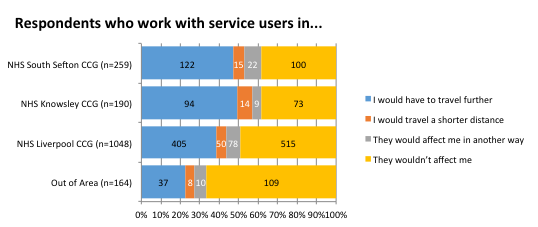 Consultation Findings
What would be the impact of travelling further to use services?
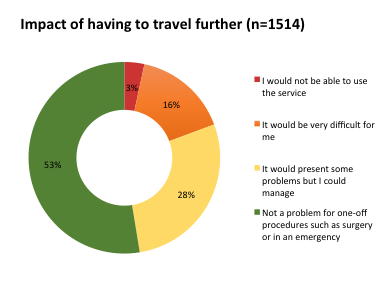 Impact of traveling by region
Consultation Findings
How would you travel to hospital for a planned procedure?
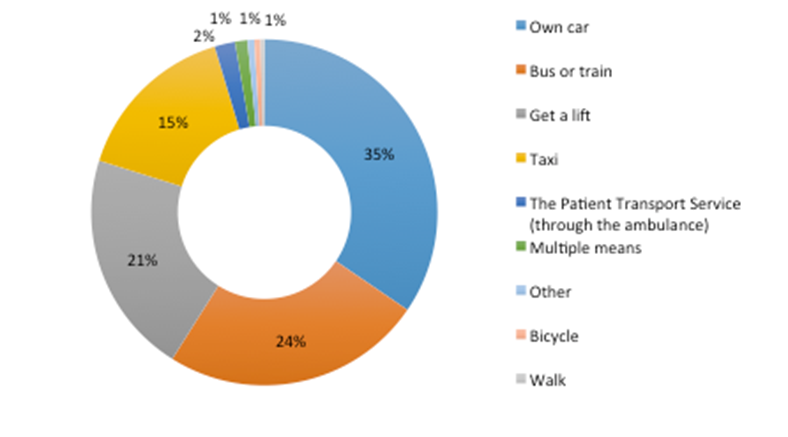 They haven’t thought about people with disabilities or mobility issues’ – Henshaws service user
this is a good proposal as long as they work hand in glove with Merseytravel and put on a decent bus service for people who live in the south end of the city and want to go to the north end.
Participants were worried that the changes may mean they incur travel costs that they couldn’t afford. - Mencap
Consultation Findings
How long would you be prepared to travel for a planned procedure?
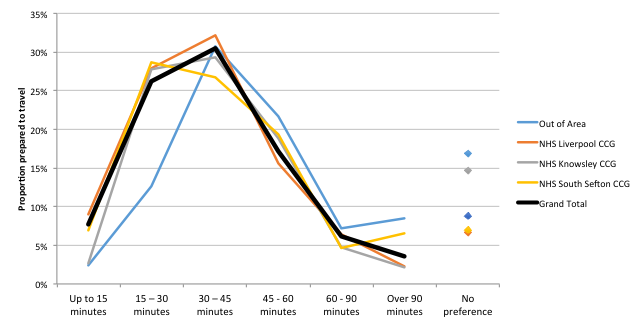 Mitigations
Next Steps
Full feasibility study to Royal and Aintree Board’s – End of Feb 18

Final stage 2 assurance from NHS England Stage – After board approval, March 18

CCG Joint Committee or Individual CCG Governing bodies – March 18 (subject to NHSE stage 2 assurance being obtained)

Joint OSC – TBC
Any Questions ?